Презентация к занятию по курсу «Изонить»Тема:  Заполнение угла. «Кораблик».                              Подготовила: Пименова Виктория                                Владимировна                                                                             учитель начальных классов                                                                                            ГБОУ школа №638
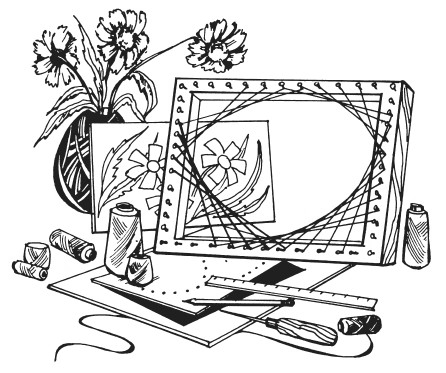 Изонить (нитяная графика) - это создание изображения при помощи нити на твердой основе (например, картоне, бумаге и т.д).
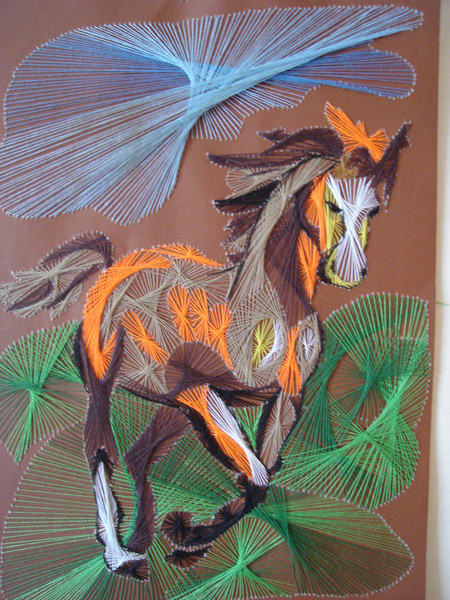 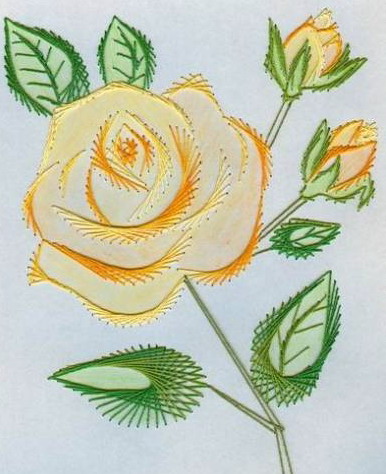 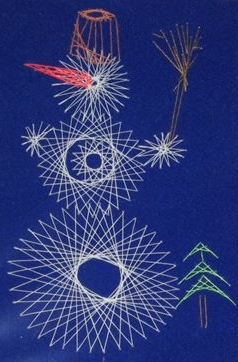 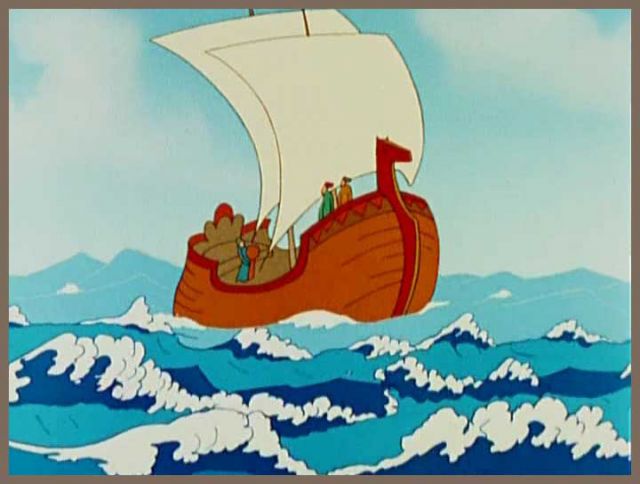 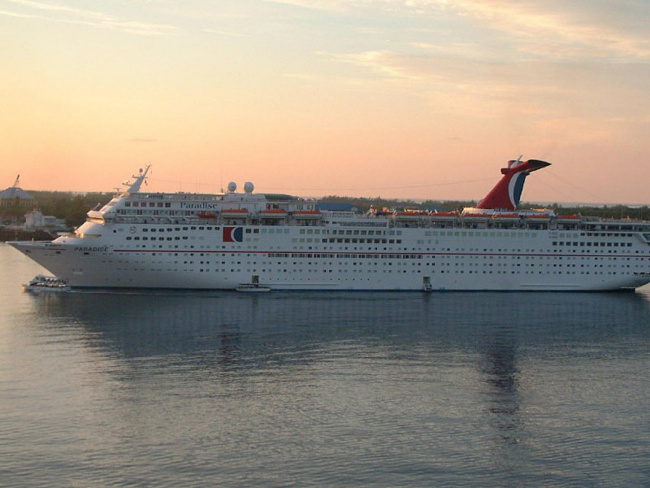 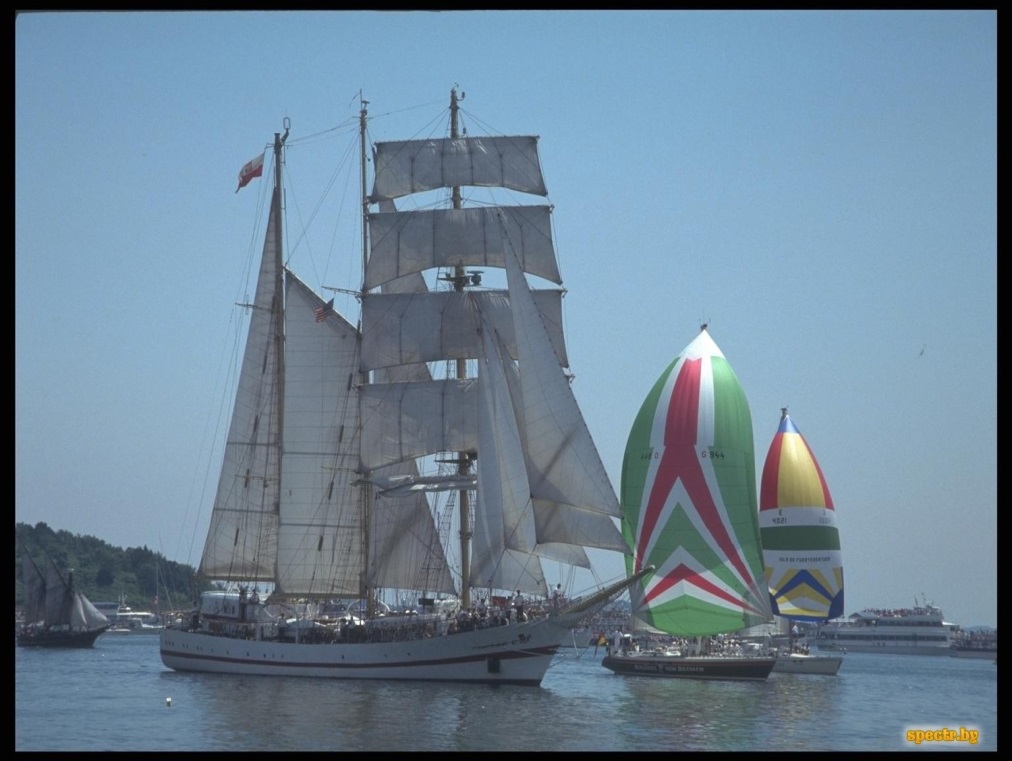 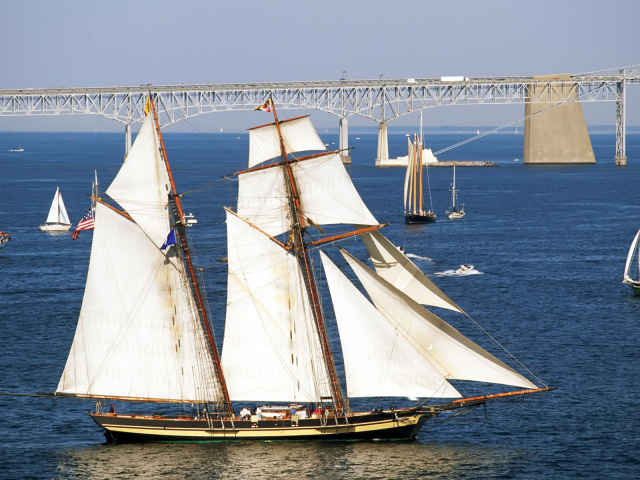 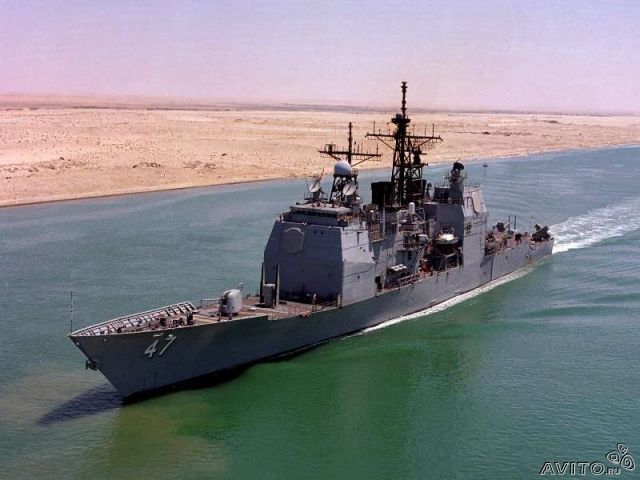 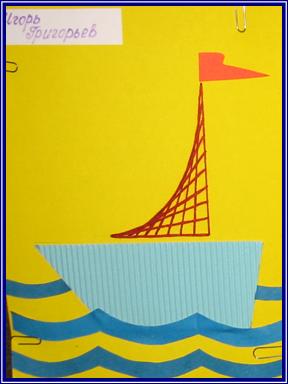 Материалы: цветной картон, цветная бумага, нити.
Инструменты: иголка, шило, ножницы, клей, карандаш.
План работы
Разметка деталей
2.  Раскрой деталей
3.  Сборка изделия
4.  Оформление изделия
Разметка деталей
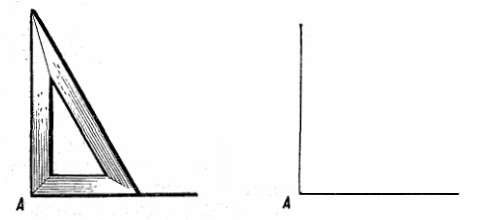 2.  Раскрой деталей
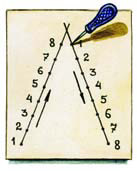 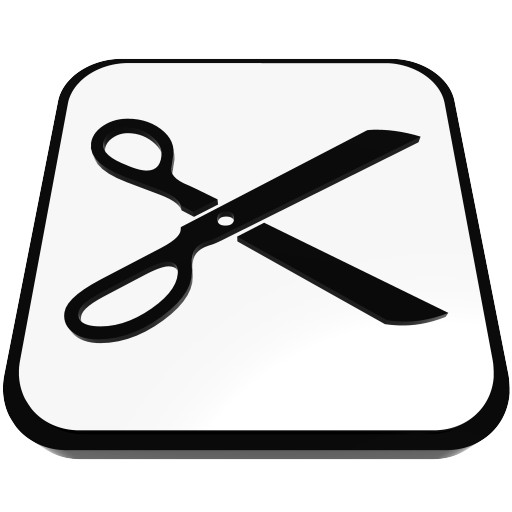 3.  Сборка изделия
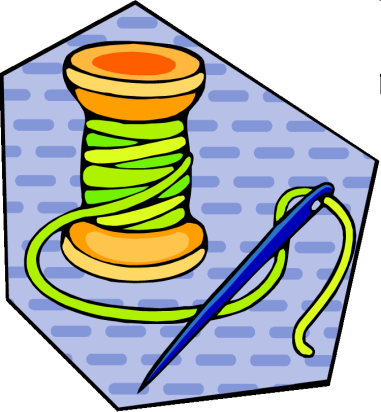 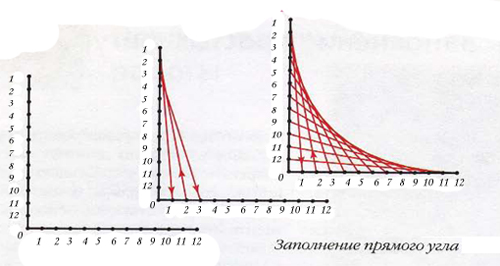 4.  Оформление изделия
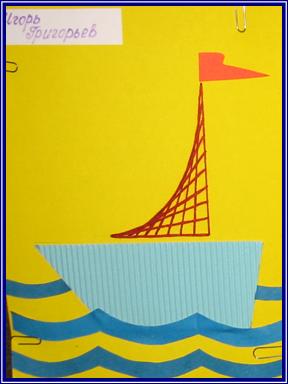 Подведение итогов
Сегодня на занятии я …
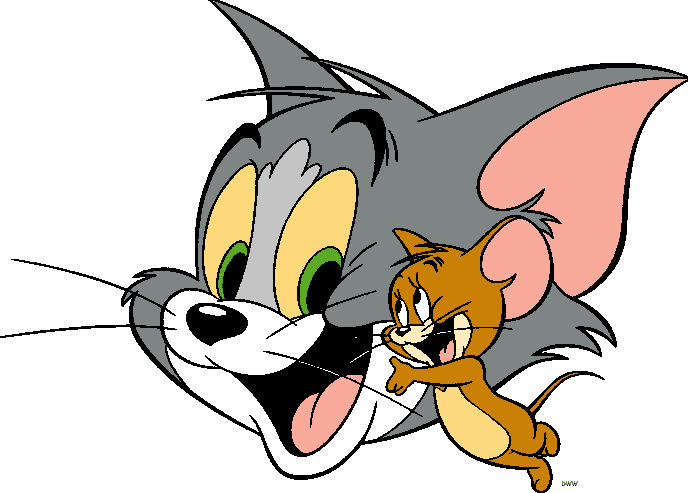 Молодцы!